Због чега је Син Божији 
дошао на земљу 
и постао човек?
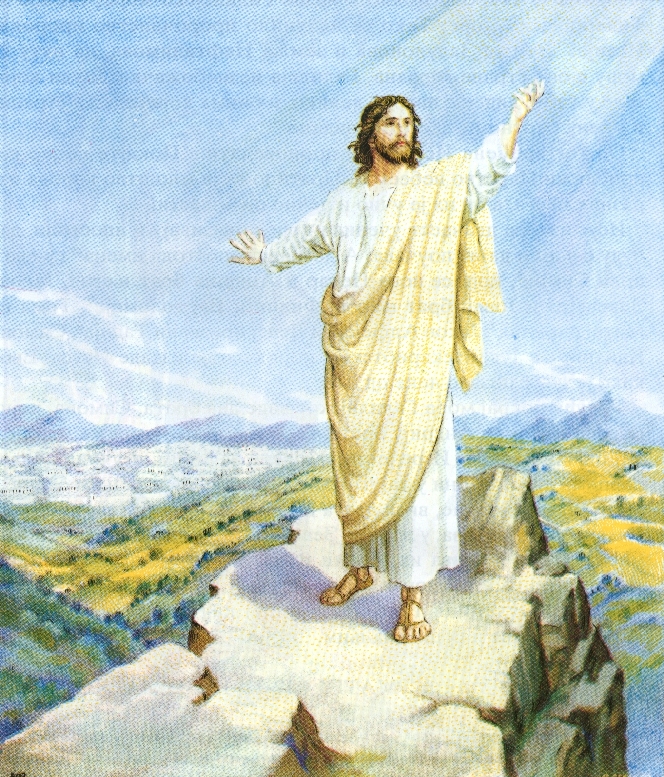 Син Божији је дошао на земљу да људе спасе од 
греха, проклетства и смрти.
Како се зову књиге у Библији, 
које описују Његов земаљски живот, речи и дела?
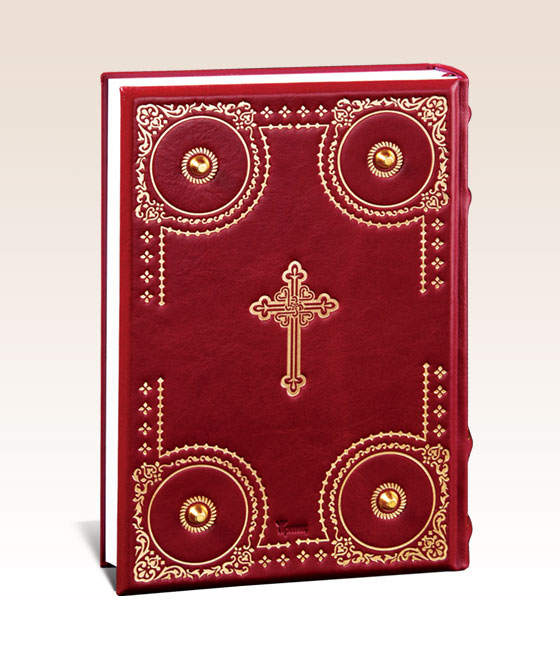 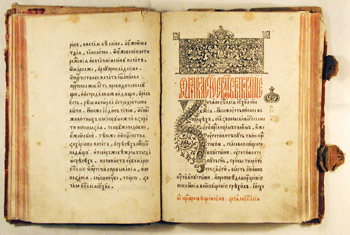 Јеванђеља
Како се зове празник када је Христос 
васкрсао Лазара из мртвих?
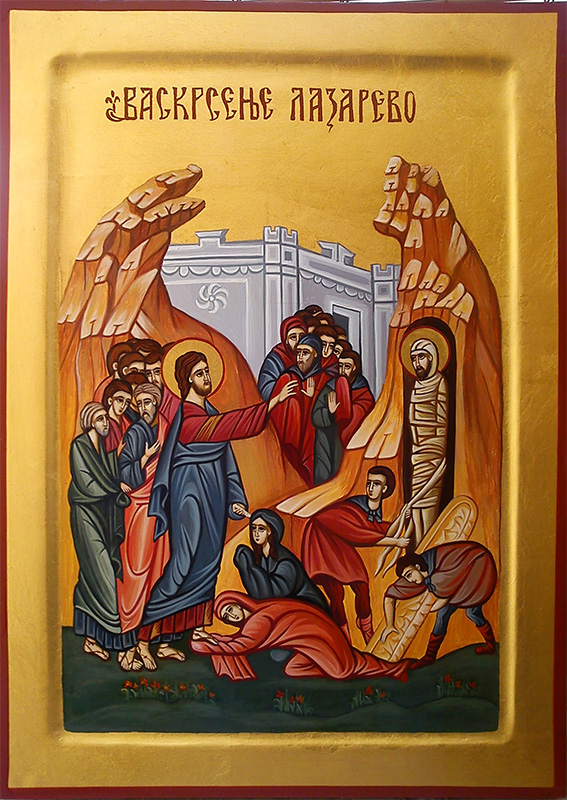 Лазарева субота или Врбица
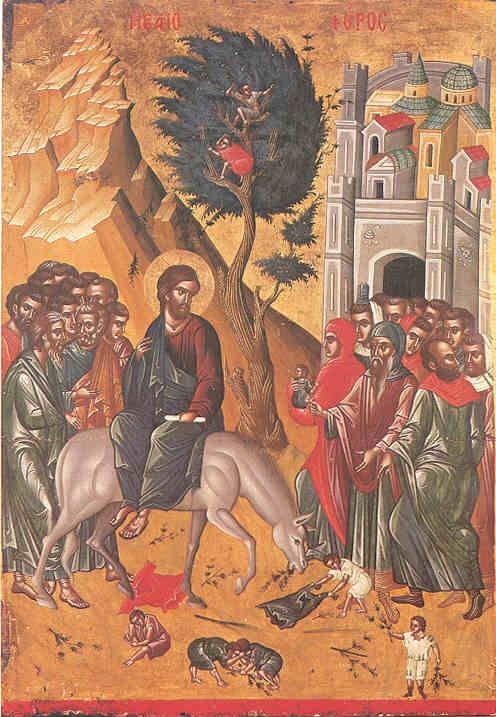 Како се зове празник 
када је Христос 
ушао на магарцу 
у Јерусалим?
Цвети
Због чега су Јеврејске старешине мрзеле Христа?
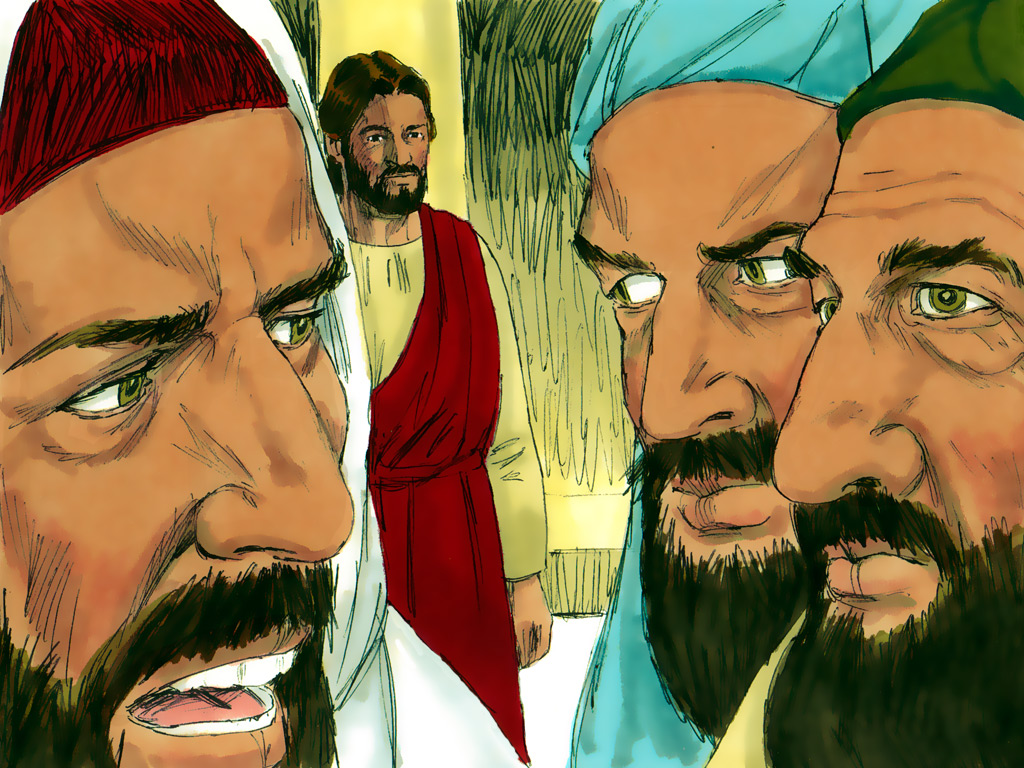 Били су на Њега љубоморни и завидели су му.
Шта је Јуда добио од Јеврејских старешина због тога што је издао Христа?
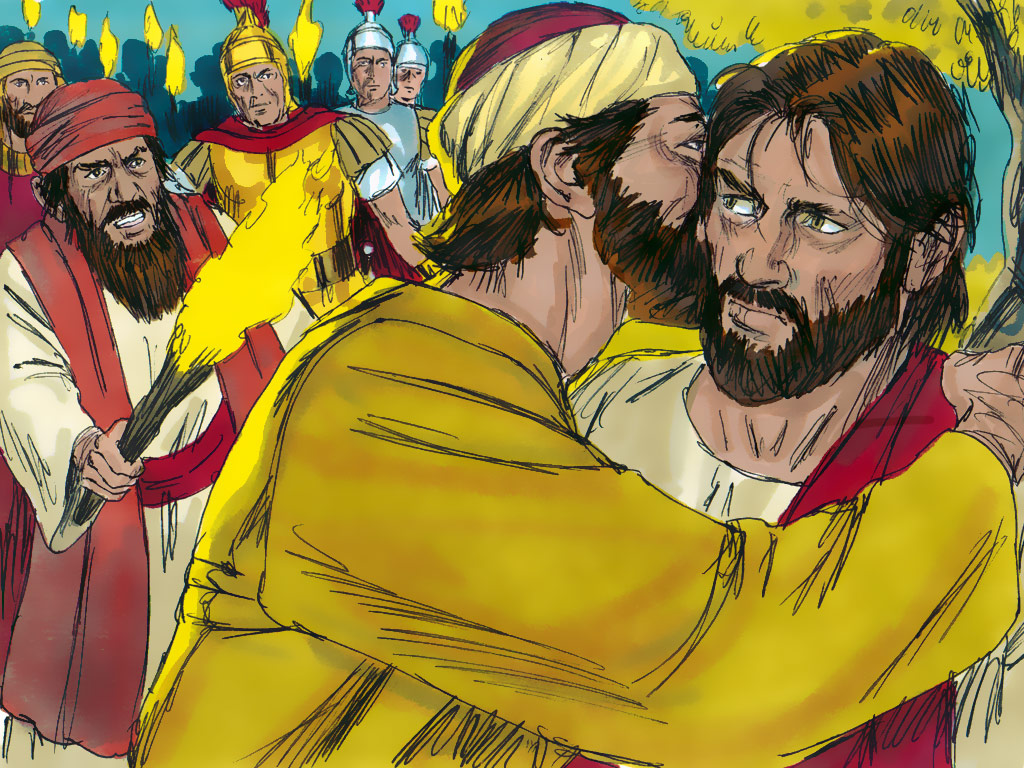 30 сребрњака
На слици „Тајна Вечера“ Христос и сви апостоли осим Јуде, на глави имају _____?
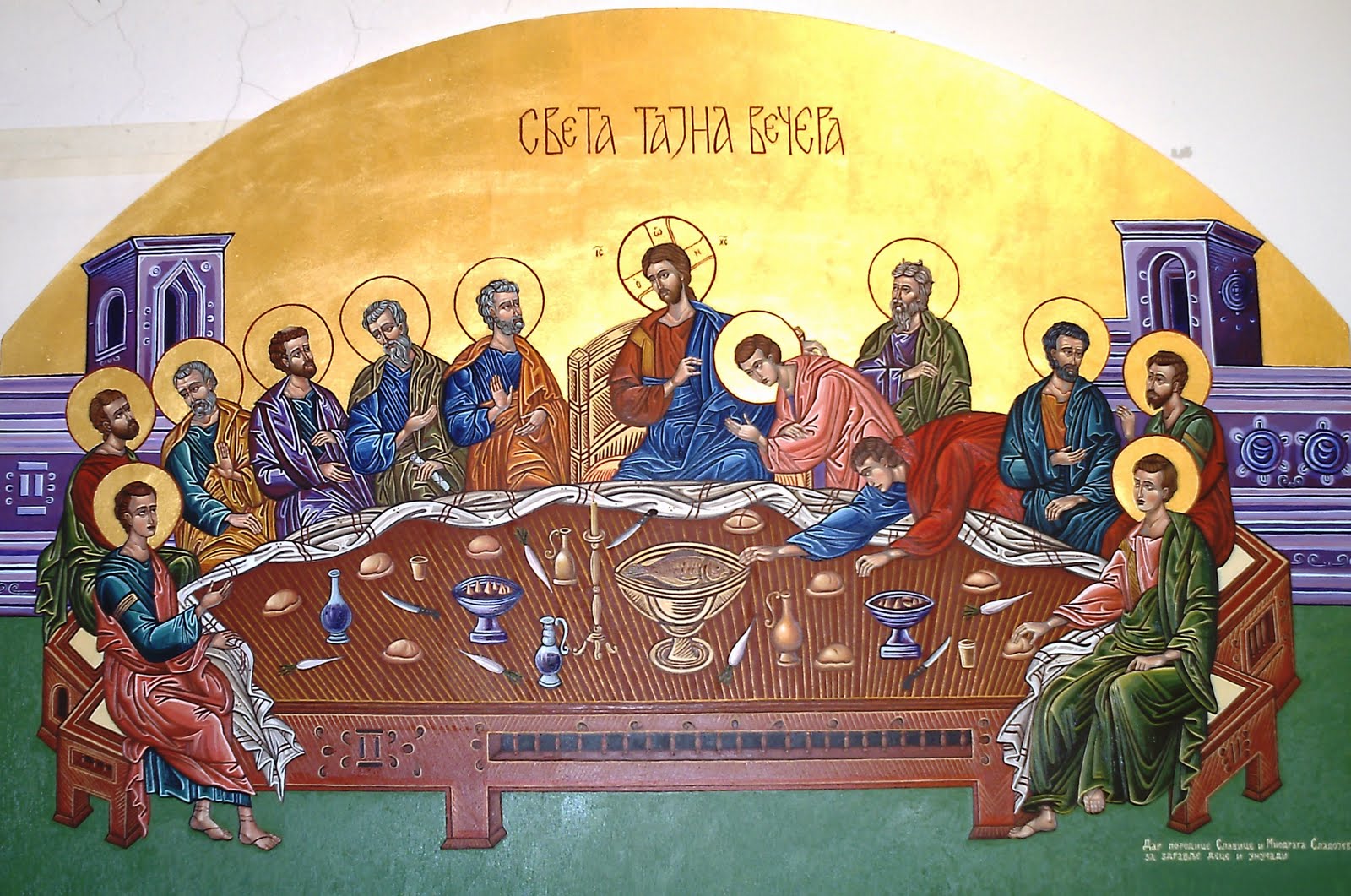 Шта је установљено на Тајној Вечери?
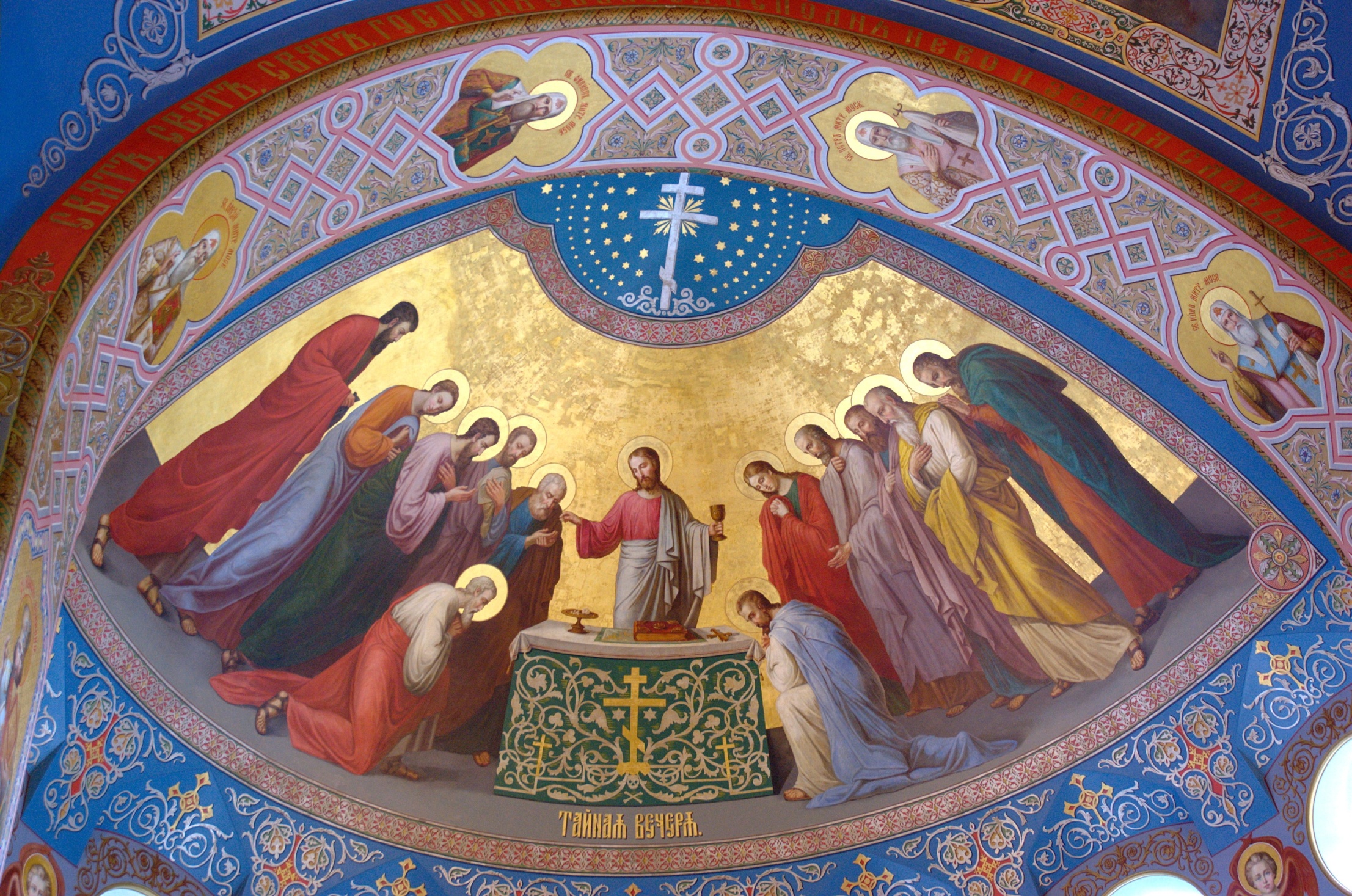 Свето Причешће
Где је Господ Исус Христос био када је Јуда довео војнике да га ухвате?
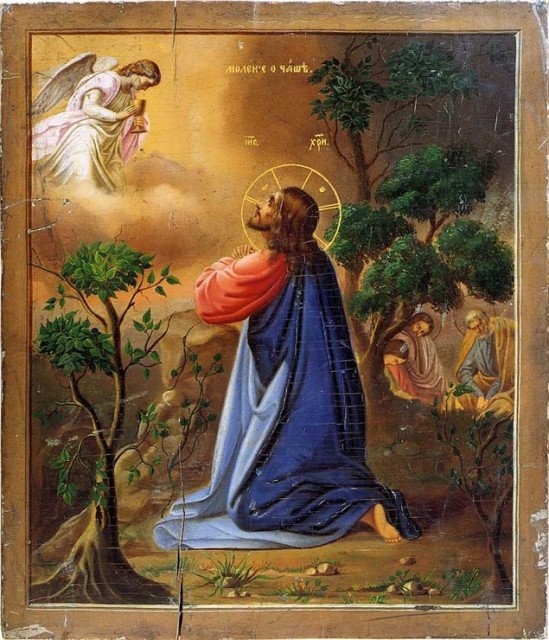 У Гетсиманском врту
Како се зове човек који је Христа осудио на смрт? а) Цезар, б) Понтије Пилат, в) Левије
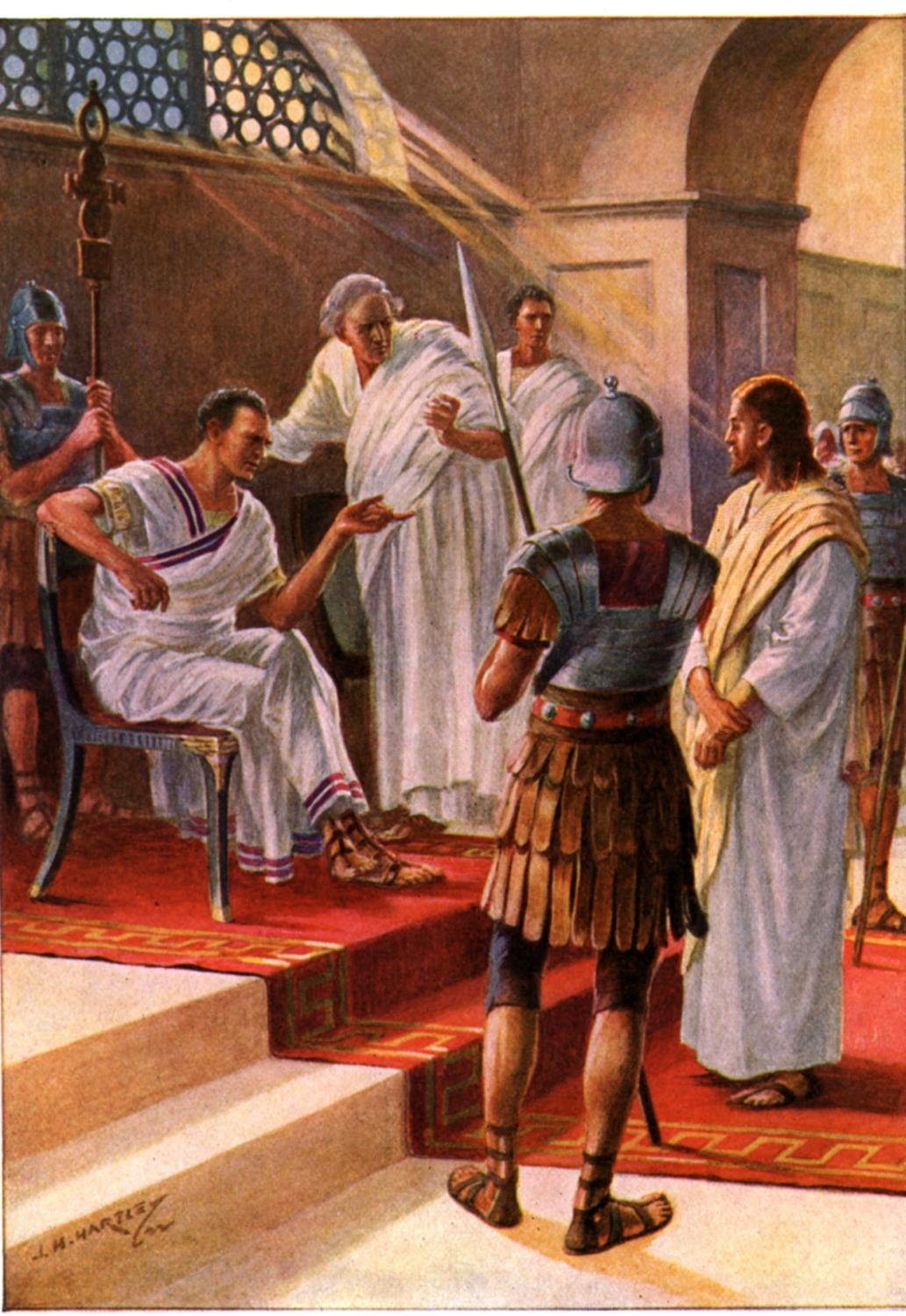 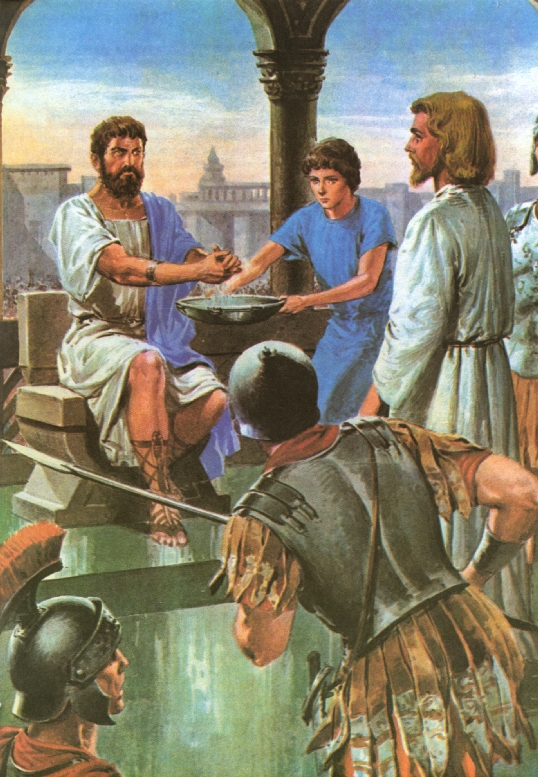 После пресуде, Понтије Пилат је опрао руке, зашто? а) биле су прљаве б) биле су крваве в) опекао се
биле су крваве
Место на коме је Христос разапет на крст зове се?
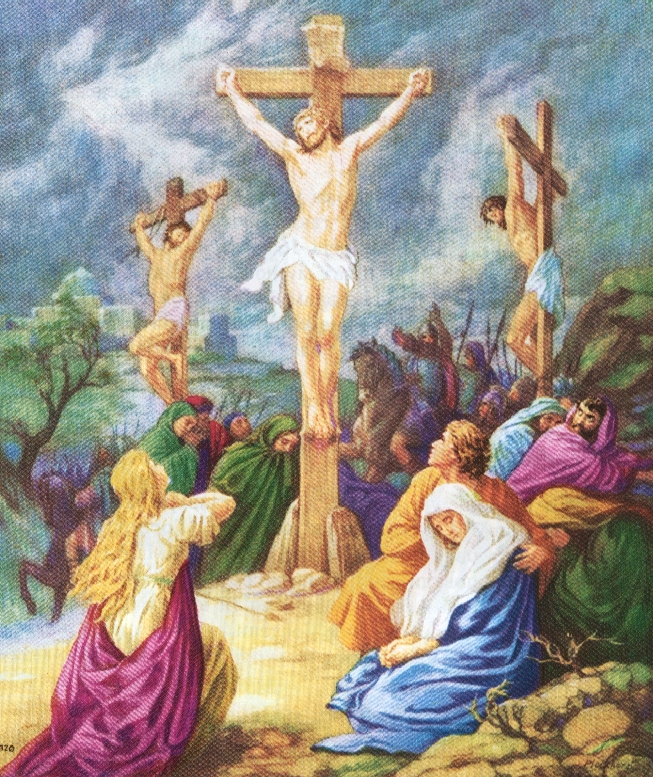 Голгота
То је ____ које се налазило код града _____ ?
То је брдо које се налазило код града Јерусалима.
Дан када је Христос разапет зове се?
Велики Петак
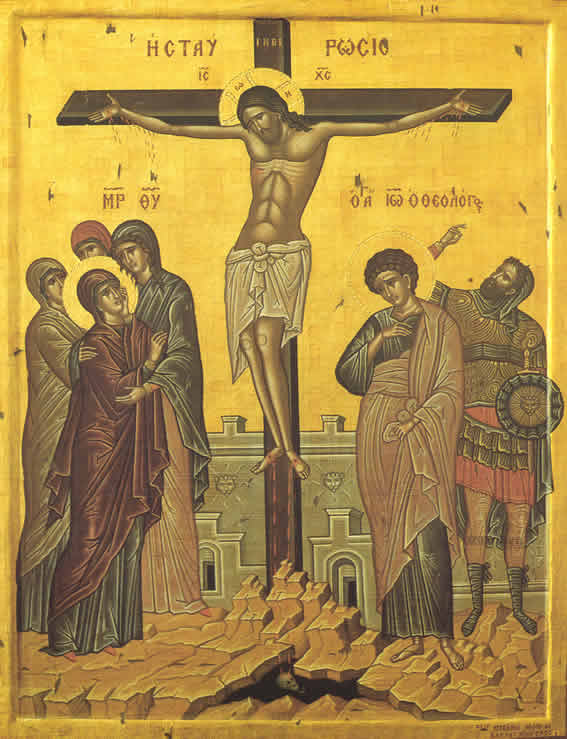 Христово тело су његови пријатељи 
увили у платно и положили у: 

а) пећину 
б) земљу 
в) кућу
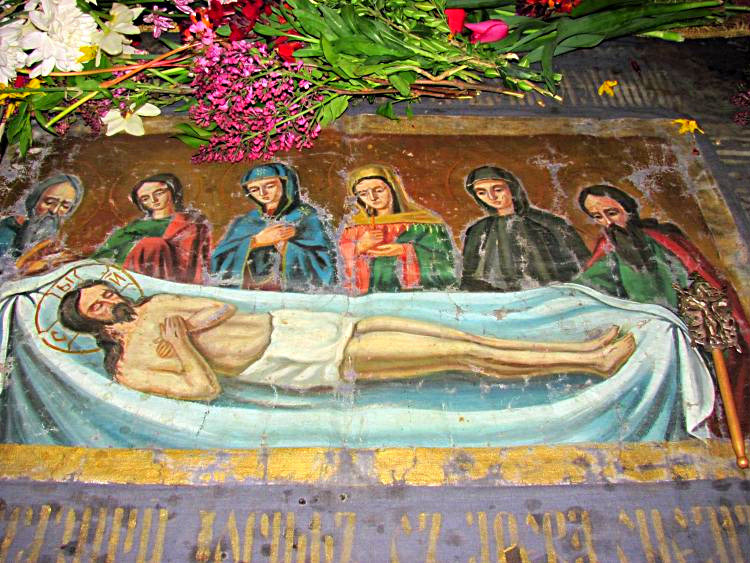 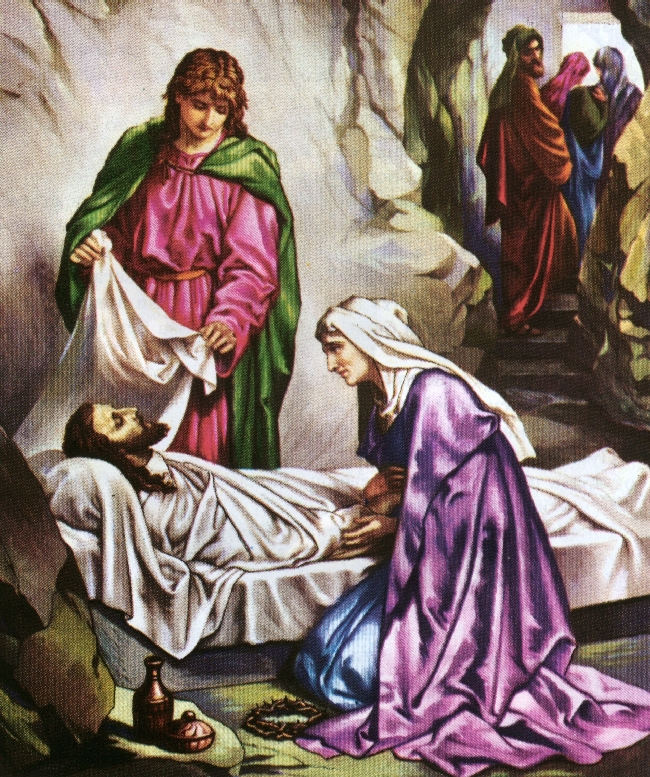 пећину
Шта се данас налази на том месту?
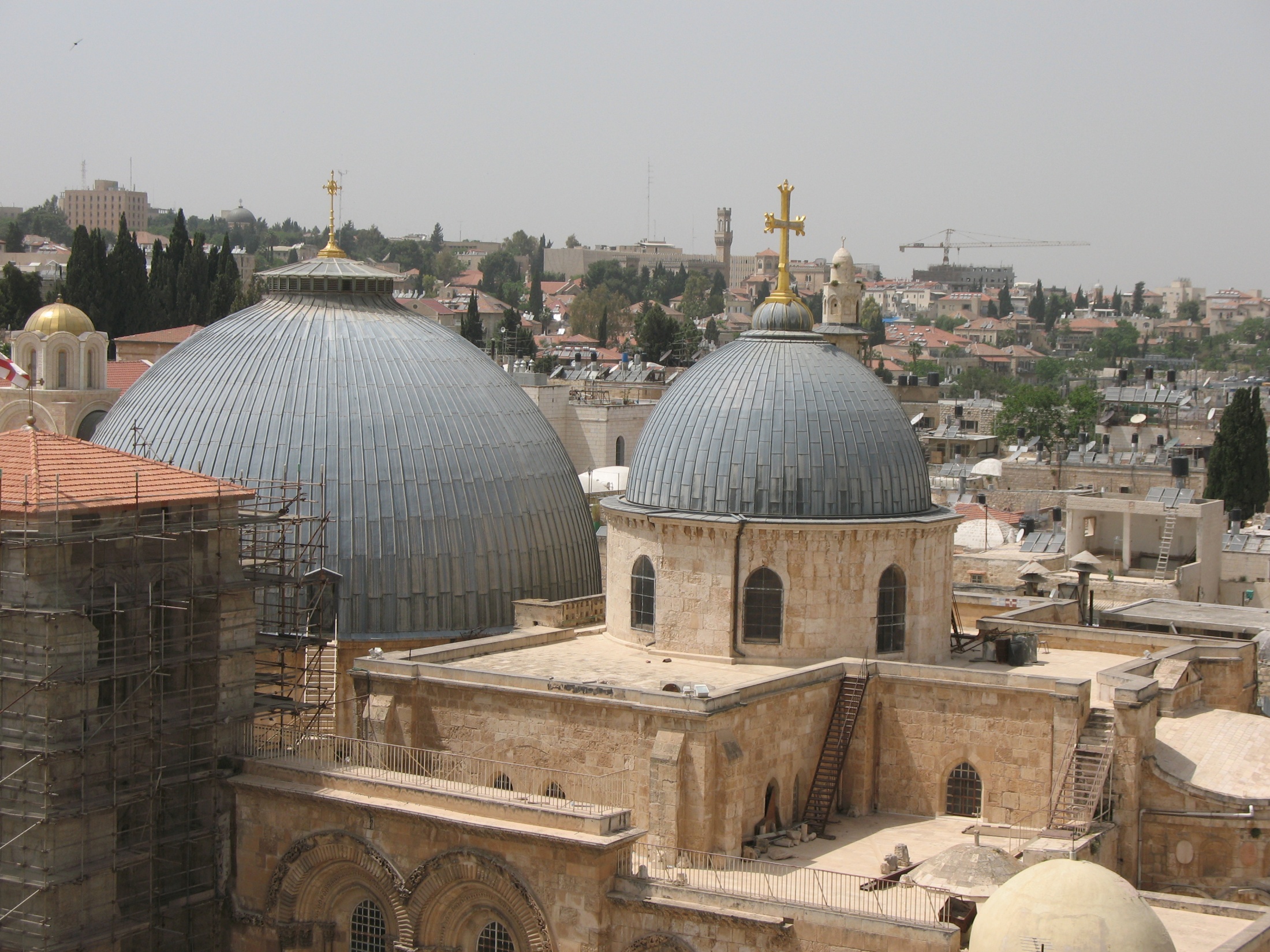 У недељу су на месту где је Христос сахрањен 
дошле жене и њима је _____ јавио 
да је Христос васкрсао.
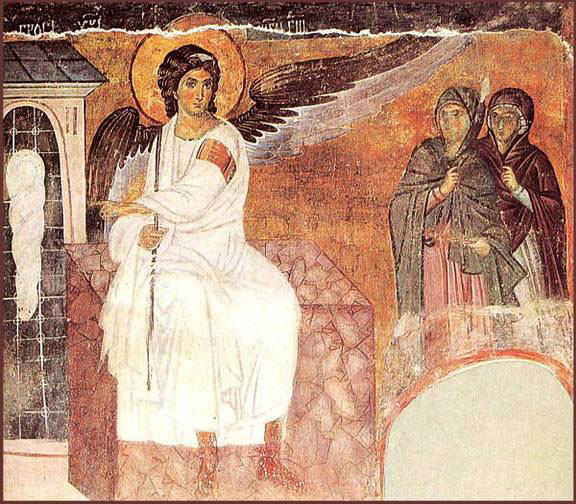 Где је Господ својом душом отишао 
док је Његово тело било у гробу? 







а) рај
б) пакао, 
в) није својом душао отишао нигде, 
него је и она била са Њеовим телом у гробу.
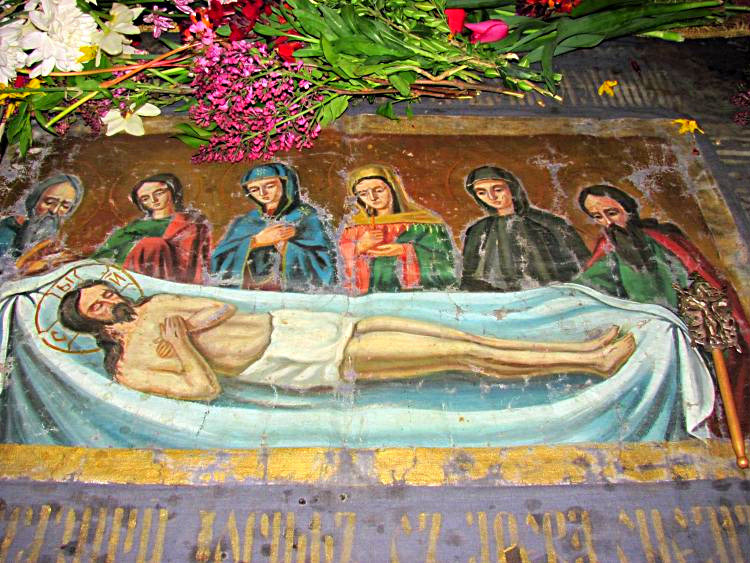 Васкрснути, значи?
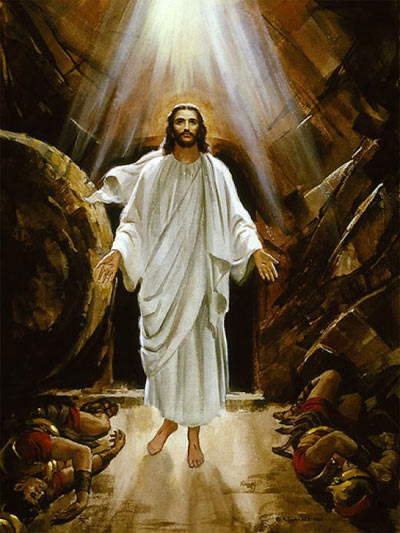 Устати из мртвих
Због чега је Васкрс празник над празницима?
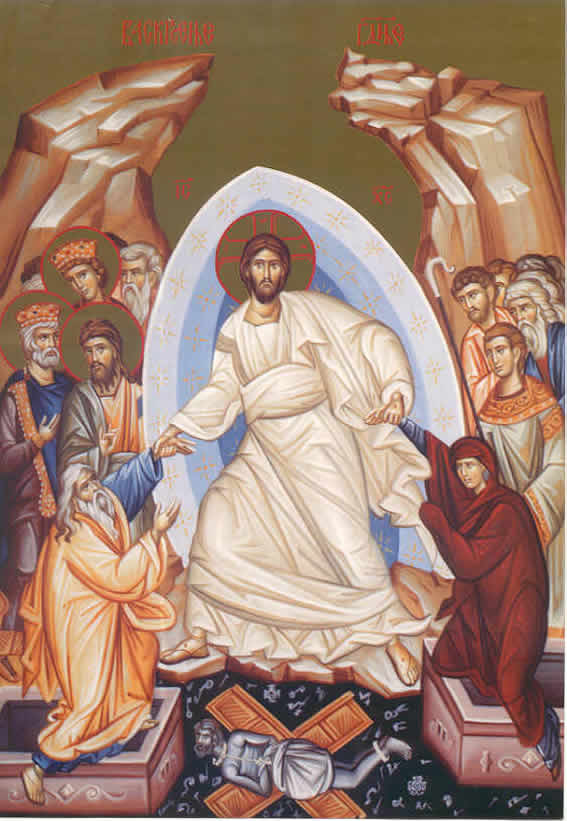